PCI Compliance @ UW
Quick History
Introduced to create a single, unified security standard
Contractual obligation
PCI 1.0
December 2004
Core objectives & requirements have not changed
PCI 3.0
November 2013
Currently on PCI 3.2.1
UW PCI History
Initially a centralized endeavor
Switched to scattered merchants across campus
Card brands did not pay attention to a large amount of “small” merchants 
No recent history of compliance attestation
Determined to be large “Level 2” merchant by Visa/Elavon in 2017	
OMS created and Director hired December 2017
Major Issues Identified
Retention of payment card data after authorization
Websites that are not secure
Receiving of credit card numbers through fax or email
Entering credit card numbers via University computers
Unknown locations of stored credit cards
VOIP
Contracts lacking correct language
Pressure from Payment Processors
Changes Coming
Qualified Security Assessor
Contract signed February 2019
E-commerce solution
RFQ releasing March 2019
P2PE Terminals
Part of E-commerce solution
Working on upgrade program with Elavon
PCI Advisory Committee formed
First meeting February 2019
Policy and Procedures
APS 35.1 updated
Assessments begin FY20
[Speaker Notes: No activity vs progress]
What can you do now?
Join our OMS Digest by emailing cardsvcs@uw.edu and request to subscribe or join at:
https://mailman1.u.washington.edu/mailman/listinfo/pciuw
Start reviewing your practices now
Where is your payment card information kept?
How are you taking payments?
Discussion and Questions
NIH RPPR Submission DelegationPost Implementation
March, 2019 MRAM
Carol Rhodes
Office of Sponsored Programs
Before Implementation
OSP pilot between April-July 2018
Favorable feedback via survey from both administrators & researchers
OSP published RPPR submission guidance
RPPR delegation to all UW PIs as of Nov 1st, 2018
[Speaker Notes: PIs all have an eRA Commons PI account but not necessarily NIH funding]
By the Numbers
5000 UW PIs have delegation
Over 100 RPPRs have been submitted to NIH since delegation 
Of those, over 60 were done directly by PI
Post Implementation Assessment
Collection of issues/questions received by OSP staff
Review of emergent NIH changes 
e.g. HSS submission
Post-Implementation Survey to be distributed to:
Department Administrators who support PIs with NIH RPPRs
PIs who have submitted a SNAP eligible RPPR
Survey
Covers questions from delegation through receipt of continuation funding.
To help us know where we may need to revise guidance or process.

Thank you for participating in the survey.
 
Please encourage your PIs who have submitted a SNAP eligible RPPR to complete their survey.
 
Watch for admin. survey and link in upcoming MRAM announcement.
Resources
RPPR Guidance from OSP:
https://www.washington.edu/research/myresearch-lifecycle/manage/reporting/#nih-rppr


NIH RPPR Guidance:

 https://grants.nih.gov/grants/rppr/rppr_instruction_guide.pdf



Questions?
Human Subjects Research and the UW Medicine Information Exposure
MRAM Meeting, 3.14.2019
Karen Moe, Director, Human Subjects Division
The Exposure Event
A web server vulnerability exposed about 974,000 records containing some Protected Health Information (PHI) to the internet, for 4 weeks in December.
The Exposed Information
NOT patient healthcare records (PHI)
NOT research records or data
Consisted of accounting for disclosure files
HIPAA requires documentation every time PHI is accessed without patient authorization, if purpose is not treatment, payment, or operations. This documentation is what was exposed. 

Examples
Mandatory reporting of abuse, diseases (STDs, cancer)
Research
The Research ConnectionWhy access PHI without participant authorization
Identify potential participants (names, contact info)
Screen potential participants for study eligibility
Obtain PHI to answer a research question (medical records reviews)

No research data or researchers were involved in the incident.
Potential Risks to Participants
Name + study title
Example: Genetic markers in Alzheimer’s Patients

Name + type of PHI accessed 
Example: STD test results

Not all of the research-related files contain the study title or specific type of PHI
UW Medicine Compliance is in charge of managing this incident
Investigate cause & whether records were downloaded or misused
Notify all patients by mail
Establish call center & website
Fulfill HIPAA requirements: notify federal HIPAA office, media
Notify other relevant parties (e.g., Hutch leadership; HSD)
The limited role of HSD
Identify sensitive research-related files and which studies
Fulfill various reporting requirements
Communication with other IRBs (e.g., Hutch)
Responding to participant questions
Examples
Why was my record accessed?
Was my record accessed for a research study?
Was I in a study without knowing about it?

Direct the participants to the toll-free call center
844.322.8234
COMPLIANCE CORNER
MRAM
March 2019
Matt Gardner
Post Award Fiscal Compliance
Removing Cost Share Commitments
If Cost Share is set up in error due to:
A mistake in the entry, or
A mistake in identifying cost share on an Award

GCA will remove the commitment in eFECS and the Financial System, edit the Funding Action, and re-notify the Department.
MRAM – Matt Gardner – PAFC
Removing Cost Share Commitments
If Cost Share is correctly identified/set up but the PI wants the commitment removed or reduced…
Dept./PI must work with OSP to obtain sponsor approval and to issue a Post Award Change (PAC)
GCA will remove/reduce the commitment after receiving the PAC from OSP

Reference: https://finance.uw.edu/gca/cost-share
See “Setting up Cost Share” and “Close Out”
MRAM – Matt Gardner – PAFC
Unallowable Costs and Cost Share
A sponsor policy that they will not pay a specific cost does not create a Cost Share Commitment.

Example:
“No funds may be used to pay the salary of the PI or an Investigator.”
“No funds may be used to pay for any fringe benefits.”
Unallowable costs are not commitments that need to be tracked in the UW’s financial systems and reported to the sponsor on invoices and financial reports.
MRAM – Matt Gardner – PAFC
Unallowable Costs and Cost Share
A Cost Share Commitment exists when the sponsor documents and quantifies the resource required to complete the Award objectives.
Example:
“No funds may be used to pay the salary of the PI or an Investigator but the PI must devote a minimum of 5% effort towards the Award objectives.”
MRAM – Matt Gardner – PAFC
Cost Share Reminder
If the Program Announcement states that Cost Share is not required…
Example from NIH: “This FOA does not require cost sharing as defined in the NIH Grants Policy Statement.”
Cost Share is not required even if the PA lists out activities which sound like Cost Share and are not included in the allowable costs.

Mandatory Cost Share must be quantified by the sponsor
MRAM – Matt Gardner – PAFC
Cost Share Reminder
Example from a Program Announcement:
“Cost Share is not required.”

“Supplies, Equipment, and Indirect Costs are the only allowable costs under this Announcement.”

“The PI will ensure the success of the project through day-to-day administrative activities.” 

This is not Cost Share even though the PI will contribute to the award. 

The sponsor hasn’t documented a quantified contribution required to complete the award objectives.
MRAM – Matt Gardner – PAFC
New/Revised NSF PAPPG Effective Date
Due to the Federal government shutdown, the “new” effective date for the revised NSF PAPPG, and associated award terms and conditions, is February 25, 2019.

This is effective for proposals submitted, or due, on or after February 25, 2019.
MRAM – Matt Gardner – PAFC
Questions?
Email: gcafco@uw.edu
Website: https://finance.uw.edu/pafc/

Andra Sawyer
206-685-8902
andra2@uw.edu

Matt Gardner
206-543-2610
mgard4@uw.edu
MRAM – Matt Gardner – PAFC
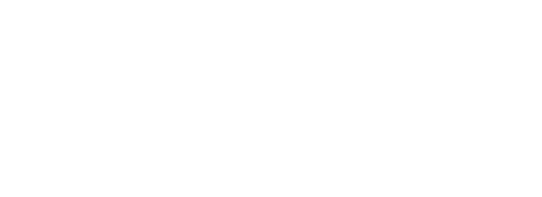 UPCOMING COURSES IN 
RESEARCH ADMINISTRATION
CORE homepage:
https://www.washington.edu/research/training/core//
Currently scheduled courses and registration: https://uwresearch.gosignmeup.com/public/course/browse
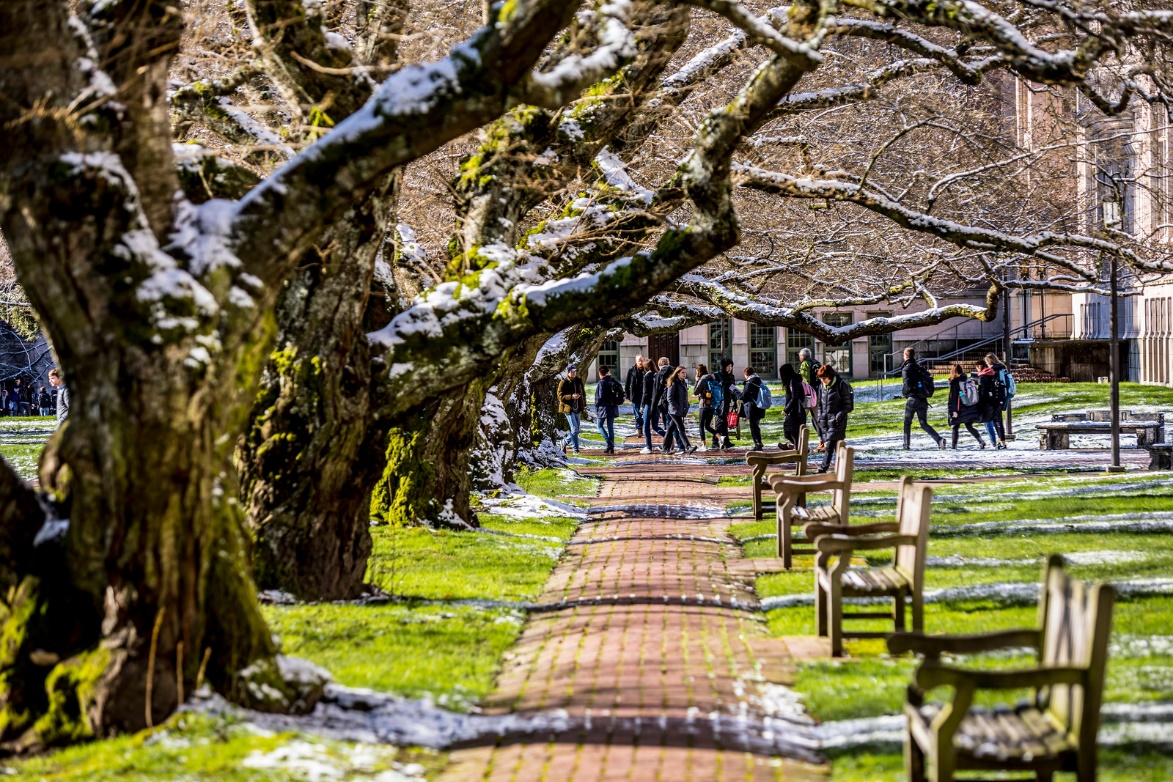 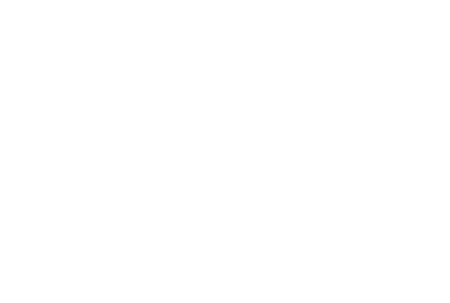